Творческий этап:
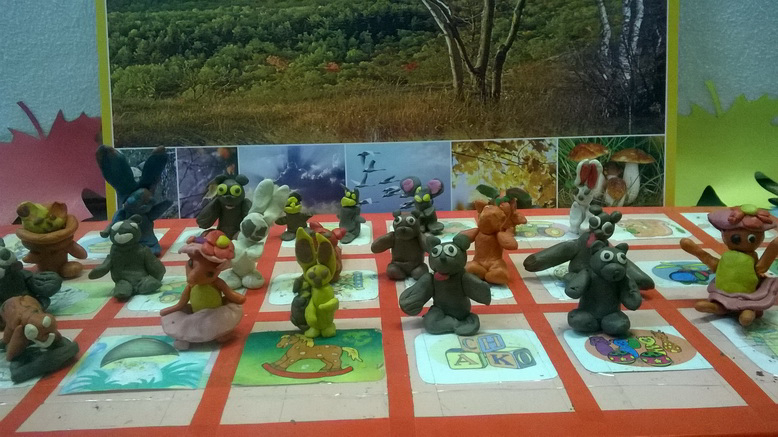 Лепка из пластилина
«Дикие животные Воронежского края»
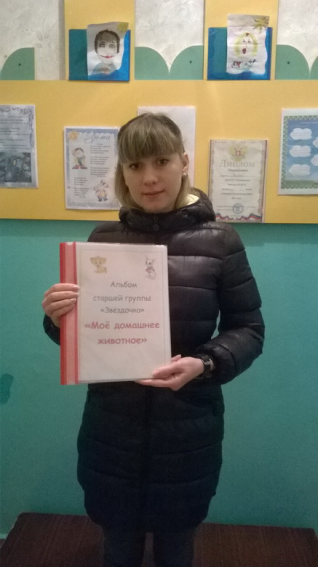 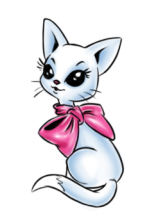 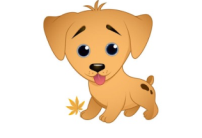 Создание альбома 
«Моё домашнее животное»
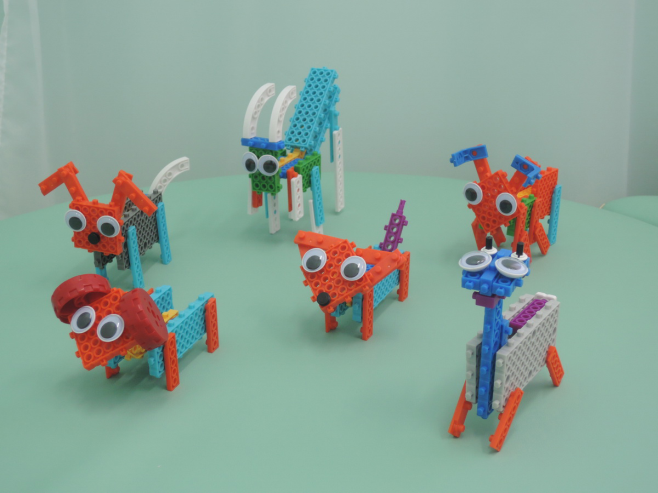 Композиция моделей из деталей конструктора HUNA MRT
«Животные и насекомые Воронежской области»
Красивый, красивый мир наш животный:
 Растениям, людям и зверям пригодный. 
 Ценить всю природу, хранить красоту 
Обязаны люди, имейте в виду!
Спасибо за внимание!